Far Detector Issues
Jim Stewart
Project management meeting
Sept 21, 2015
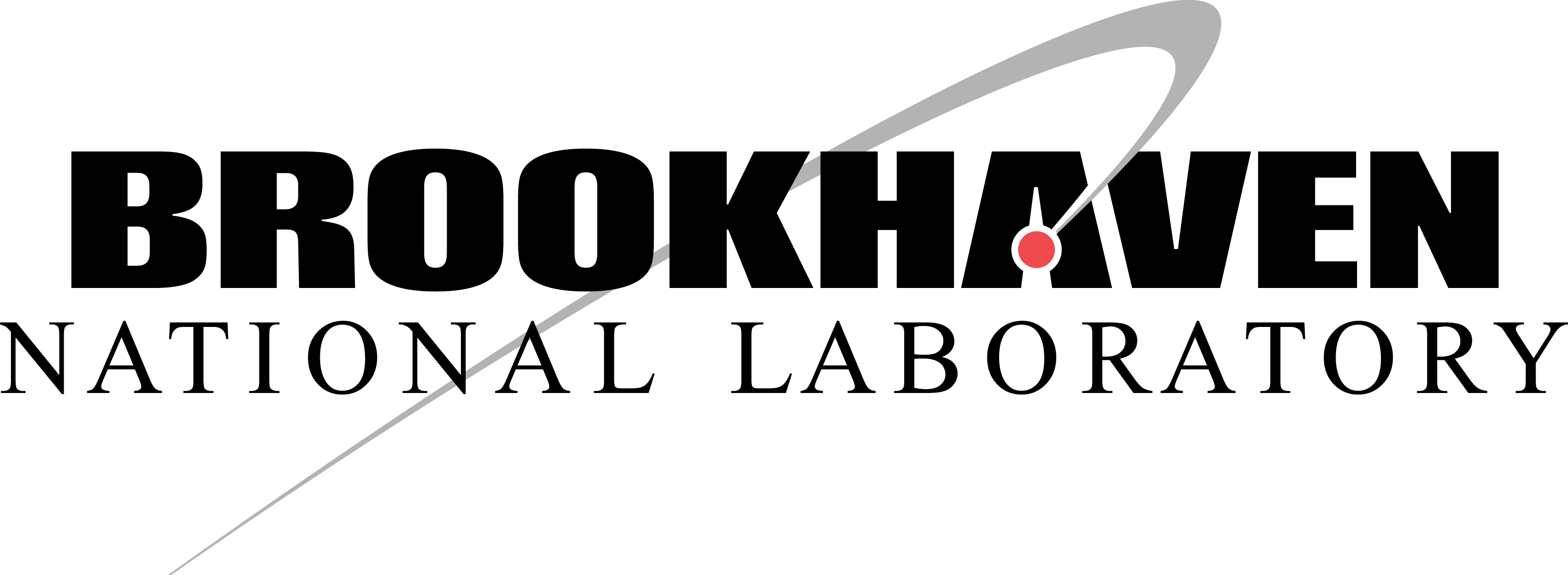 Issues
Need to prepare for a detector cryostat interface review as soon as possible.
CERN plans to issue contracts for the ProtoDUNE cryostat at the end of the year.
My understanding this is critical to keeping the ProtoDUNE schedule.
How to put the cryostat/cryogenics milestones into the DUNE schedule.
The detector cryostat interfaces must be clearly defined at this time.
The arrangement of the second engineering interface meeting at CERN is urgent. 
Marzio wants an official request from DUNE to set up this meeting.
There is little time before we will need to have the interface review so time is tight.
DOE requires more than  30 day advanced approval.
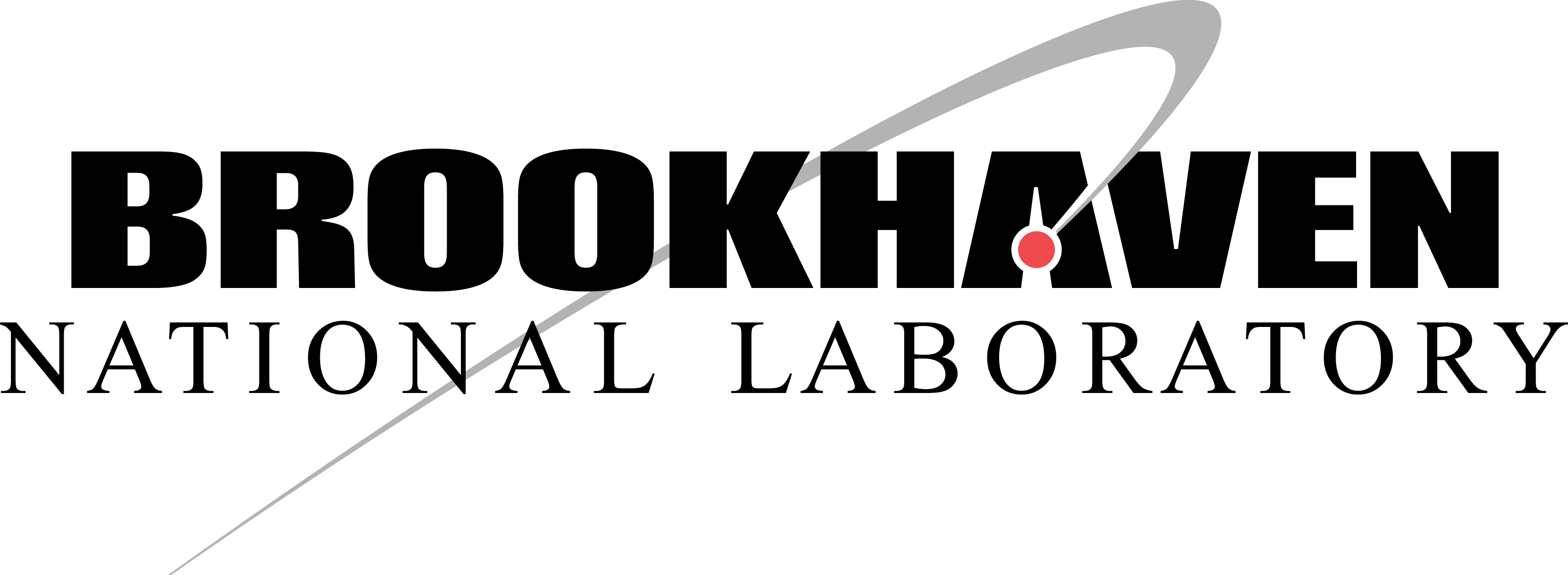 2
MM.DD.YY
Presenter's Name | Presentation Title
Photon Detector Downselect and TechBoard
What is the correct time to have a techboard meeting on the photon detector selection.
Is a meeting needed to reduce the alternates to the two best?
Impact of Ar39
Specification for electronics
Coverage an impact on physics

Need a charge to the working group
3
MM.DD.YY
Presenter's Name | Presentation Title
Schedule Development
Schedule will be frozen soon for the Directors review.

Will need to do significant work on the schedule in parallel to the reviews.
Need changes to electronics due to new chip work.
Need to revise photon to take into account the downselect and QA

Need to start building in the technology selections in a good way.
Need the forum to discuss the process in more detail.
4
MM.DD.YY
Presenter's Name | Presentation Title